Flow Scheduling for Interactive Video Streaming
MD Iftakharul Islam (Tamim)
Department of Computer Science
Kent State University
Kent, OH, USA.
Outline
Problem scope
Maximum-weight Independent Set
Graph construction (interval graph)
Flow Scheduling
Logical Architecture of a Router
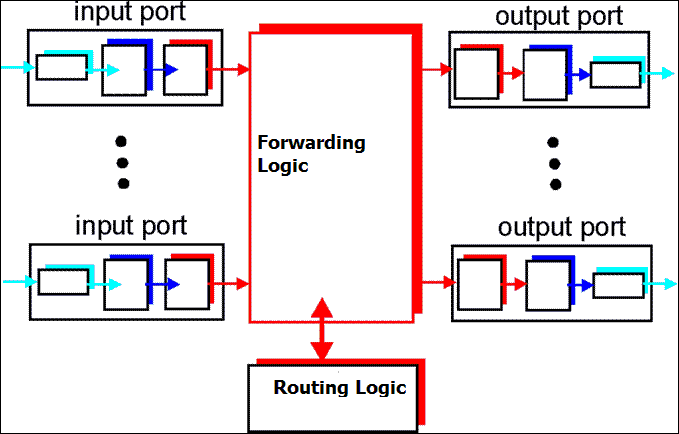 Competing Flows
IP routers provide differentiated services 
Different types of traffics are allocated with different resources, so web traffic and video streaming don’t compete with each other. 
Video streaming flows compete among themselves for the allocated resources.
Video streaming sources
Outgoing channels
Router
s1
s2
s3
s4
s5
Video Streaming
A source sends a video in a regular interval (Usually several times in a second)
Though the duration of each video is same, their size varies
Achieving constant quality results in Variable Bit Rate (VBR).
High motion scene needs more bits than little motion 
High frequency scene needs more bit
Video size (B)
Time
Packets in Time Unit
Routers treat the video packets in an unit of time.
Different routers have different processing power. So, size in bit is not universal across routers, but time does.
Video size (B)
Time
10
5
5
12
15
time
Competing Flows
How to schedule the flows to a channel (port) such that the channel utilization is maximized?
Flow 1
10
5
5
12
15
Flow 2
5
5
12
15
Flow 3
10
5
5
12
15
time
Router’s Output Buffer
A possible solution
Does it maximize the channel utilization? - NO
Flow 1
10
5
5
12
15
Flow 2
5
5
12
15
Flow 3
10
5
5
12
15
time
Router’s Output Buffer
Candidate Solutions
Greedy Strategy? Earliest Deadline First?
Suboptimal result (Will pick B over J)
0-1 Knapsack problem?
NP-complete. Dynamic programming based pseudo polynomial time algorithm exists.
Maximum-weight independent set of a graph
Flow 1
A
B
C
D
E
Flow 2
F
G
H
I
Flow 3
J
K
L
M
N
time
Router’s Output Buffer
Graph Construction
Flow 1
C
D
E
Flow 2
H
I
Flow 3
K
L
M
L
N
time
C
D
E
H
I
K
L
M
N
Maximum-weight Independent Set (MWIS)
MWIS is an independent set whose weights sum is maximum.
NP-hard on general graph but O(n+m)  for interval graph
C
D
E
H
I
K
L
M
N
Maximum-weight Independent Set
Find the umbrella-free ordering. O(n+m)
Find the independent sets from the umbrella-free ordering. 
Find the maximum-weight independent set from the IS.
Maximum  Independent Set {C, L, M, N} = 28
Maximum-weighted Independent Set: {K, D, E} = 30
C
D
E
H
I
K
L
M
N
Flow Scheduling
C
D
E
H
I
K
L
M
N
Flow 1
C
D
E
Flow 2
H
I
Flow 3
K
L
M
L
N
time
References
Xiaojun Cao, Yichuan Wang, Alex Zelikovsky “Scheduling Bursts using Interval Graphs in Optical Burst witching Networks”, IEEE GLOBECOM 2009.
Thank you!